Lecture 14. Technology Center Assessment
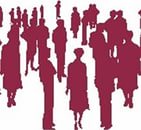 QUESTIONS:
Assessment- Center- as technology assessment, development and certification of personnel.
Model of organizing and conducting Assessment- Center.
Types Assessment- Center.
Methods and forms of diagnostics during Assessment- Center.
Assessment center -Modern technology assessment of competencies of people;
based on the modeling of the key moments of activity that allows employees (or applicants for the vacancy) to demonstrate their knowledge, skills, abilities and personal qualities in situations close to everyday work;
used for the selection, training and development.
In 1944, the Service for Strategic Studies (future CIA) for the selection of the scouts used the method of simulation exercises.
The basis was the idea - much better not to explore the past of the individual in the traditional interview and test it by simulating tasks that he has to solve.
In addition to field studies conducted written exercises on tactical planning.
Experience of the German and American armies went on to become the founder of the British and American approach to the assessment center.
English approach includes:a series of interviews, carefully constructed to avoid duplication;
unstructured discussions on a particular subject;
long writing assignments;
sequence of practical exercises, in which candidates have to manage people in a situation of solving problems.
In contrast to the American approach common:
discussions with distributed roles;
simulation exercises alone;
individual business exercises (In-Basket).
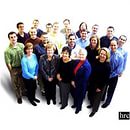 Center of assessment - a technology that allows to evaluate the eligibility of the candidate requirements activities and personal development potential, based on data on the level of formation of professionally important competencies, personal characteristics and the structure of motivation derived fundamentally different methods as a test, and behavioral diagnosis
Assessment center - a modern standardized multi-faceted technology personnel evaluation, allowing us to obtain accurate information as personal-business qualities of individual employees, and according to the quality of the staff of the organization, its objectives, culture, structure, and others.Assessment center (assesment, assessment) - method for assessing staff in the form of a business game.
Assessment center - an assessment of competencies of participants by observing their actual behavior in business games.Looks very similar to the training - participants include business games and activities, but their purpose - no development skills, and equal opportunities for all to play to their strengths and weaknesses.  In each task for each participant assigned expert.He captures the behavior of the ward.
Goals of Technology Assessment Centre:
 1. Alignment of staff:
 Every organization wants each of its employees held the right place. For example, the organization has several managerial positions with different levels of responsibility. 
The procedure of assessment can provide the most complete information guide to placement of applicants for positions designated to be most effective.
2. Training and development:The procedure of assessment helps to identify the potential of each employee, which greatly facilitates the formation of educational programs and career plans.
The results of assessment to enable the candidate to see what skills they need to develop independently.
3. Selection:Every organization wants to be able to identify and select the best employees.An elaborate procedure of assessment makes it possible to select the ideal candidates for any vacancy.
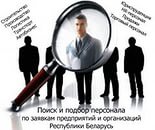 4. Promotion:The results of assessment can be the basis for the promotion of an employee, as they help to identify those who have the management capacity.Such employees are offered positions with a wide range of powers and a high level of responsibility.
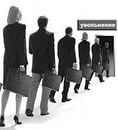 5. Career management and coaching:  Sometimes the results of assessment tests to help people make choices in the field of job or education.They help to identify those areas of activity in which people will be able to show themselves most clearly.
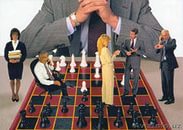 6. Preparation of the reverse reaction:The results of assessment can determine whether the matter for the benefit of staff training.
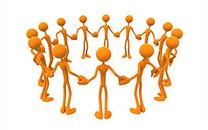 Assessment center allows the employee or applicant to demonstrate the full diversity of its abilities in situations that simulate his daily work.
Assessment center requires careful preparation and should be well organized. This lengthy procedure (from a few hours to 2-3 days) is often done outside the office of the company.
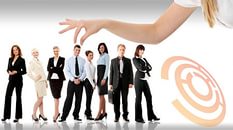 Exercises R.Bakli and Dzh.Keypl
1. In basket. Participants of assessment should be familiar with a number of documents - letters, notes, reports, and so forth. - And then take the appropriate action on them.Exercise can make it difficult to include phone calls, various interference visits to different people, etc.Typically, students work individually with the same documents, but you can come up with exercises in which students would receive different materials that encourage them to interact with each other.
2. Interpersonal exercises - students play their roles, requiring the use of interpersonal skills.These situations include: Decision disciplinary matters; Work with customer complaints and staff in direct contact, or by telephone; holding various interviews, etc.Lead and students interact with each other, playing different roles.
3. Case study. Participants, working individually or in groups, must find a solution to the problem situation.They may submit its decision in writing, or to make a presentation.
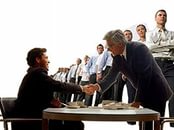 4. Business games - held by the rules provided script.Participants play the role of the key executives of the same or different organizations, trying to fulfill their tasks.5. Group discussions.
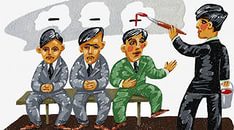 Thank you for your attention